АНАЛИТИЧЕСКИЕ ВОЗМОЖНОСТИ ОТЧЕТА О ФИНАНСОВЫХ РЕЗУЛЬТАТАХ
Прибыль: экономическая и бухгалтерская
2. Модели построения отчета о финансовых результатах в России  в международной практике
3. Анализ и оценка состава и структуры прибыли
4. Анализ темпов роста и структуры выручки от продаж
5. Анализ показателей рентабельности. Взаимосвязь бухгалтерской и экономической рентабельности
Прибыль: экономическая и бухгалтерская
В современной западной теории бухгалтерского учета сложился целый спектр концепций прибыли исходя из различных целевых установок ее определения.
Ученые-экономисты выделяют четыре укрупненных направления ис­пользования показателя прибыли:
оценка эффективности работы фирмы;
определение величины налогооблагаемой базы;
принятие решений, связанных с вложением средств в фирму, покупкой ее акций;
оценка степени достижения цели собственников-акционеров (критерий определения дивидендных выплат как определяющий фактор при установлении уровня заработной платы и вознаграждения администрации).
Можно выделить две укрупненные концепции, на которых базируется определение прибыли:
бухгалтерская;
экономическая.
Существование этих концепций объясняется тем, что данные дисцип­лины развивались различными путями. Одной из важнейших целей бухгал­терского учета являлось определение финансовых результатов деятельности, в то время как экономические науки направлены на постижение принципов работы хозяйственного механизма. В результате этого возник разрыв между бухгалтерскими и экономическими концепциями.
В бухгалтерском учете используется, как правило, узкая бухгалтерская концепция, согласно которой доходы соотносятся с расходами. Кроме того, внутри бухгалтерской концепции возможны различные определения понятия «прибыль», содержание которых зависит от вида и подвида бухгалтерского учета.
В рамках любой концепции, любого подхода к определению прибыли ключевыми элементами при определении ее величины в бухгалтерском учете являются доходы и расходы.
Можно выделить следующие укрупненные подходы к трактовке поня­тия «доходы»:
- доходы и расходы оцениваются на основании показателей изменения активов и пассивов, т. е. исходя из их влияния на собственный капитал;
- доходы рассматриваются как важнейший элемент определения прибыли.
Четкое определение понятий «доходы» и «расходы» дает возможность избежать ситуаций завышения прибыли в результате нахождения «лазеек» в учетных стандартах, которые позволяют избежать отражения в отчетности некоторых статей расходов, умело трактовать понятие «доход» в целях «приукрасить» баланс организации.
В современной учетной науке существуют следующие концепции до­хода: концепция продукта, концепция выбытия и концепция прироста.
В соответствии с концепцией продукта, доход представляет собой ди­намический процесс создания товаров, работ, услуг в течение определенного промежутка времени.
В рамках концепции выбытия доход определяется через активы, по­лученные предприятием в результате перехода права собственности на про­изведенную продукцию, выполненные работы, оказанные услуги.
Концепция прироста определяет доход как приток активов хозяйст­вующей единицы или погашение ее кредиторской задолженности в результа­те поставки или производства товаров.
Помимо рассмотренных концепций выделяют также финансовую концепцию капитала и концепцию поддержания финансового капитала. Данные концепции базируются на различных подходах к определению при­были. В рамках финансовой концепции капитала прибыль рассматривается как составная часть собственного капитала:
А - КЗ = СК,	          (1)
где А - активы предприятия; 
КЗ - кредиторская задолженность;
СК - собственный капитал.
В рамках концепции поддержания финансового капитала прибыль рас­сматривается как превышение стоимости чистых активов на конец года над стоимостью чистых активов на начало года
ПР = (A1 - КЗ1) - (А0 – КЗ0),	                  (2)
где ПР - прибыль;
-А1, А0- активы предприятия соответственно на конец и на начало пе­риода;
КЗ1 КЗ0 - кредиторская задолженность соответственно на конец и на начало периода.
В качестве прибыли рассматриваются потоки активов, превышающие суммы, необходимые для поддержания капитала.
К общим правилам признания в бухгалтерском учете доходов полученными относятся их измеримость, уместность и надежность.
Другим ключевым элементом при определении прибыли выступают расходы. Расходы оцениваются стоимостью использованных или потреблен­ных товаров или услуг, но эта оценка не дает определения расходов. Важно четко разграничивать понятия расходов и сокращение собственного капита­ла. Таким образом, необходимо, чтобы имела место цель получения дохода, даже если связь с доходом может быть лишь косвенной.
Расход должен подтверждаться доходом. Если доход меньше понесен­ных расходов, возникают убытки. Если расход не подтвержден доходом, т. е. доход отсутствует, то возникает убыток. Таким образом, можно различать три вида убытков.
убытки, возникшие в результате превышения расходов над доходами;
убытки, возникшие по причине отсутствия дохода в силу воздействия внешних факторов (например, учетная политика по оплате, дебиторская задолженность за отгруженные товары не погашена);
убытки, возникшие по причине отсутствия дохода ввиду списания активов в силу их изношенности.
Порядок отражения расходов на счетах бухгалтерского учета и в финансовой отчетности определяется используемой концепцией прибыли. Если прибыль трактуют как изменение стоимости, расходы отражаются всегда, когда имеет место снижение стоимости или когда в будущем не предполагается прироста стоимости за счет использования этих товаров или услуг.

Для проведения экономического анализа показателя бухгалтерской прибыли недостаточно, необходимо располагать данными об экономической прибыли. Следует учитывать, что показатель экономической прибыли может быть многовариантным, в зависимости от используемых при расчете данного показателя допущений (например, существование единственной ставки дис­контирования, учет рисков и неопределенности и т. д.).
Показатель прибыли используется для прогнозирования, оценки доходности организации и риска инвестиций в нее. К числу показателей, позволяющих оценить относительный успех или неудачу организации, исследователи относят прибыль на акцию. На основе данных об ожидаемом распределении дивидендов оценивается текущая стоимость организации, и инвесторами принимаются управленческие решения. Прогнозирование будущих дивидендов рекомендуется осуществлять на основе данных о движении денежных средств за прошлые периоды. Исследования в этой области свидетельствуют, что надежность прогнозов на основе информации о движении денежных средств выше, чем прогнозов, полученных только на основе данных о прибыли.
2. Модели построения отчета о финансовых результатах в России  в международной практике
Важнейшим компонентом финансовой отчетности, наряду с бухгалтерским балансом, является отчет о финансовых результатах, который заключает в себе сведения о текущих финансовых результатах деятельности органи­зации за отчетный период. Однако в отличие от бухгалтерского баланса, по­зволяющего получить представление о финансовом состоянии организации на определенный момент времени, отчет о финансовых результатах несет информацию о причинах изменений в финансовом положении организации за определенный период.
Отчет о финансовых результатах содержит сравнение суммы всех доходов организации от продажи товаров и услуг и других статей доходов и поступлений с суммой всех расходов, понесенных организацией для поддержания ее деятельности за отчетный период. Результатом данного сравнения является прибыль или убыток за период.
Для инвесторов и аналитиков отчет о финансовых результатах - во многих отношениях документ более важный, чем баланс организации, по­скольку в нем содержится не застывшая, одномоментная, а динамическая информация о том, каких успехов достигла фирма в течение отчетного пе­риода и за счет каких укрупненных факторов, каковы масштабы ее деятельности. Отчет о финансовых результатах дает представление о тенденциях развития организации, ее финансовых и производственных возможностях не только в прошлом и настоящем, но и в будущем.
Для принятия эффективных управленческих решений, направленных на наращивание прибыли, необходима полная, достоверная и оперативная информация.
В соответствии с Международными стандартами финансовой отчетности форма отчета о финансовых результатах жестко не регламентируется, но прибыль должна быть объяснена исчерпывающе и всеохватно, т. е. ее расчет должен отражать все доходы, затраты и убытки отчетного периода, за исключением корректировок, относящихся к предыдущему периоду.
Можно выделить два принципиально отличающихся друг от друга подхода к составлению отчета о финансовых результатах: - подход с точки зрения хозяйственных операций. Данный подход пред­полагает включение в отчет о финансовых результатах информации о причинах изменений в финансовом положении организации путем перечисления статей доходов и расходов в соответствии с выбранной классификацией. При этом допускается различная степень детализации информации о доходах и расходах, представленных в соответствии с выбранной классификацией;
- подход с точки зрения изменений в капитале. Отчет о финансовых ре­зультатах, составленный на основе данного подхода, представляет собой сравнение стоимости чистых активов на начало и конец отчетного перио­да. При этом методика определения чистых активов может быть различ­ной (на основе первоначальной стоимости активов, текущей рыночной стоимости, дисконтированной стоимости и т. д.).
Таким образом, отчет о финансовых результатах, составленный на основе подхода с точки зрения изменений в капитале, позволяет получить представление об изменениях в финансовом положении организации за отчетный период, однако не содержит информации о причинах этих изменений. Наиболее распространенной является классификация доходов и расходов с точки зрения их участия в производственном процессе, а также по типам хозяйственных операций. При такой классификации выделяют: себестоимость реализации, торгово-сбытовые (коммерческие) и управленческие расходы. По типам хозяйственных операций доходы и расходы подразделяются на: доходы и расходы от основной деятельности и прочие доходы и расходы: доходы и расходы от продолжающихся и прерванных операций; обычные и чрезвычайные доходы и расходы.
Компании обладают значительной степенью свободы при выборе фор­мата представления отчета о финансовых результатах. На практике отчет о финансовых результатах может быть составлен либо в форме одноступенча­того, либо многоступенчатого отчета. Одноступенчатый отчет о финансовых результатах представляет собой таблицу, состоящую из двух групп - доходы и расходы - расположенных друг под другом. При этом сумма прибыли (убытка) определяется как разность между агрегированными показателями этих двух групп. Пример одноступенчатого отчета о финансовых результатах представлен в табл. 1.
Таблица 1. - Одноступенчатая форма отчета о финансовых результатах
В многоступенчатом отчете о финансовых результатах статьи доходов и расходов группируются по типам хозяйственных операций с определением промежуточных результатов по каждому типу (табл. 2). 
Таблица 2. - Многоступенчатая форма отчета о финансовых результатах
Российское Положение по бухгалтерскому учету «Бухгалтерская отчетность организации» (ПБУ 4/99) предписывает составление многоступенчатого отчета о финансовых результатах.
Доходы должны признаваться в случае, когда соблюдены перечислен­ные ниже условия:
организация имеет право на получение этой выручки, вытекающее из конкретного договора или подтвержденное иным соответствующим обра­зом;
расходы, которые произведены или будут произведены в связи с этой операцией, могут быть определены;
сумма выручки может быть определена;
имеется уверенность в том, что в результате конкретной операции произойдет увеличение экономических выгод организации. Она имеется в том случае, когда организация получила в оплату актив либо отсутствует неопределенность в отношении получения актива;
право собственности (т. е. совокупность прав владения, пользования и распоряжения) на продукцию (товар) перешло от организации к покупателю или работа принята заказчиком (услуга оказана).
Если в отношении денежных средств и иных активов, полученных организацией в оплату, не исполнено хотя бы одно из названных условий, то в бухгалтерском учете признается дебиторская задолженность.
Аналогично расходы признаются в учете при наличии следующих ус­ловий:
расход осуществлен в соответствии с конкретным договором, требованием нормативных актов, обычаями делового оборота;
сумма расхода может быть определена;
имеется уверенность в том, что в результате конкретной операции произойдет уменьшение экономических выгод организации. Эта уверенность имеется в случае, когда организация передала актив либо отсутствует неопределенность в отношении передачи актива. Если в отношении любых расходов, осуществленных организацией, не исполняется хотя бы одно из названных условий, то в бухгалтерском учете признается кредиторская задолженность.
При выборе того или иного методологического подхода основным кри­терием служит полезность информации для принятия экономических реше­ний. Финансовая отчетность должна быть максимально удобной для инве­сторов, для принятия правильных управленческих решений с тем, чтобы наилучшим образом управлять капиталом, финансовыми потоками.
3. Анализ и оценка состава и структуры прибыли
Способность организации обеспечить неуклонный рост собственного капитала может быть оценена системой показателей финансовых результа­тов. Показатели прибыли являются важнейшими в системе оценки результа­тивности и деловых качеств предприятия, степени его надежности и финан­сового благополучия как партнера.
Анализ финансовых результатов по данным отчета о финансовых ре­зультатах предполагает последовательное изучение всех статей отчета.
Конечная цель анализа состоит в том, чтобы объяснить причины изме­нения и качество чистой прибыли - источника прироста капитала и выплаты дивидендов. Результаты анализа используются также и в прогнозировании финансовых результатов, что может быть использовано как во внутреннем, так и во внешнем анализе.
Анализ финансовых результатов деятельности организации включает:
исследование изменений каждого показателя за текущий анализируе­мый период (горизонтальный анализ);
исследование структуры соответствующих показателей и их изменений (вертикальный анализ);
изучение динамики изменения показателей за ряд отчетных периодов (трендовый анализ). Трендовый анализ возможен при наличии сопоставимых данных за несколько лет, что предполагает длительный период функционирования организации, стабильность методов бухгалтерского учета и устоявшиеся формы бухгалтерской отчетности, возможность учитывать влияние инфляции на бухгалтерские показатели. Тренды изучаются для выявления тенденций изменения финансовых результатов;
исследование влияния факторов на прибыль (факторный анализ). Анализ формы Отчета начинается с изучения выручки как дохода по обычным видам деятельности и соответствующего расхода - себестоимости проданной продукции; особое внимание уделяется тенденциям изменения этих показателей.
При расчете уровней показателей себестоимости проданных товаров, продукции, работ, услуг и валовой прибыли можно определить доли этих элементов в общей сумме выручки от продажи, характеризующие эффективность основной деятельности организации, что позволяет наглядно представить складывающуюся финансовую ситуацию в организации и выявить возможные резервы роста финансовых показателей.
Кроме факторного анализа прибыли от продаж по данным Отчета мож­но проанализировать и другие виды прибыли: прибыль до налогообложения; чистую прибыль и т. д.
Анализ каждого слагаемого прибыли предприятия по данным отчета о финансовых результатах имеет не абстрактный, а вполне конкретный характер, потому что позволяет учредителям, акционерам, администрации выбрать наиболее важные направления активизации деятельности организации.
В заключение освещения данного вопроса следует подчеркнуть, что в настоящее время среди многих экономистов распространен критический взгляд на прибыль как критерий эффективности фирмы. Критики утвержда­ют, что рынок все больше ориентируется на наличные доходы, а не на при­быль, показанную в финансовой отчетности. Однако финансовые результаты по-прежнему имеют чрезвычайно большое значение для оценки эффективности деятельности и инвестиционной привлекательности фирмы. Основное направление в процессе повышения значимости прибыли при принятии управленческих решений состоит в повышении точности и обоснованности представляемых в отчетности данных о реальных факторах стоимости.
4. Анализ темпов роста и структуры выручки от продаж
В ходе анализа выручки хозяйствующего субъекта изучают динамику ее состава и структуры. На размер выручки влияют две группы факторов: внешние и внутренние.
Можно выделить ряд внешних макроэкономических факторов.
Политические факторы, которые могут оказывать значительное влия­ние на величину выручки. Под воздействием этих факторов формируется макроэкономическая геополитическая информация, которая достаточно ред­ко напрямую воздействует на организацию, но может сыграть решающую роль при разработке долгосрочной стратегии.
Экономические факторы - динамика банковского процента, индексов изменения цен на сырье, материалы, индекса Российской торговой системы, прожиточного минимума, минимальной заработной платы, индекса удовлетворенности клиента, динамика цен по поставщикам организации и др. На базе данной группы факторов базируется рыночная информация.
Одним из важнейших этапов анализа является анализ структуры выручки от продаж. Он может проводиться по следующим направлениям: в разрезе отдельных видов товаров, форм погашения задолженности покупате­лями; по клиентам; географическим зонам сбыта и т. д.
Далее необходимо проанализировать структуру валовой выручки в целях определения фактического денежного ресурса предприятия и динамики его изменения по годам.
В ходе данного анализа фактически полученную выручку предприятия целесообразно разбивать на выручку, полученную в денежной форме, вексе­лями и взаимозачетом, и определять удельный вес каждой формы поступле­ний в общем объеме валовой выручки.
По результатам анализа необходимо сделать выводы о факторах, оказавших существенное влияние на формирование структуры выручки, динамику ее изменения, и определить способы влияния на удельный вес каждой формы будущих поступлений.
Все виды продукции и услуг имеют определенный жизненный цикл. Концепция жизненного цикла товара исходит из того, что каждый товар имеет свой возраст и подвержен старению, что, выходя на рынок даже с самыми лучшими потребительскими свойствами, он рано или поздно вытесняется с рынка другим, более современным изделием. Жизненный цикл товара определяет объем продаж и его прибыльность. Вступление товара в каждую новую стадию жизненного цикла требует изменения стратегии и тактики коммерческих служб, с тем чтобы лучше приспособить свою деятельность (пла­новую, закупочную, сбытовую и др.) к изменениям рыночной ситуации.
5. Анализ показателей рентабельности. Взаимосвязь бухгалтерской
и экономической рентабельности
Анализ формирования финансовых результатов дополняется оценкой показателей рентабельности, рассчитываемых по данным отчета о финансовых результатах.
Анализ рентабельности имеет существенное значение для определения стратегии развития организации, критериев повышения эффективности деятельности и окупаемости вложений в активы. Показатели рентабельности (прибыльности) оценивают величину прибыли, полученной с каждого рубля средств, вложенных в активы организации. Они используются при анализе тенденций в соотношении прибыли и других показателей за ряд лет либо при сопоставлении аналогичных показателей внутри отрасли или по группе конкурирующих организаций.
Рентабельность вложений в предприятие в общем виде определяется по стоимости всего имущества, имеющегося в распоряжении предприятия. Данный показатель называют рентабельностью всех активов (экономической рентабельностью) и определяют отношением чистой прибыли к средней стоимости активов за период
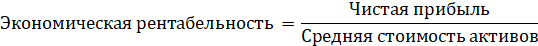 ,                (3)
Рентабельность активов характеризует экономическую эффективность использования имущества организации.
Бухгалтерская рентабельность характеризует уровень прибыльности основной деятельности после уплаты налогов и определяется отношением чистой прибыли к сумме выручки от продаж:
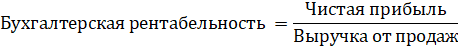 ,                             (4)
Показатели рентабельности рассчитываются на одной и той же информационной базе, что служит основанием их взаимной увязки.